Все профессии важны
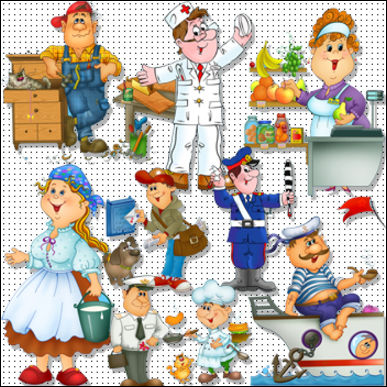 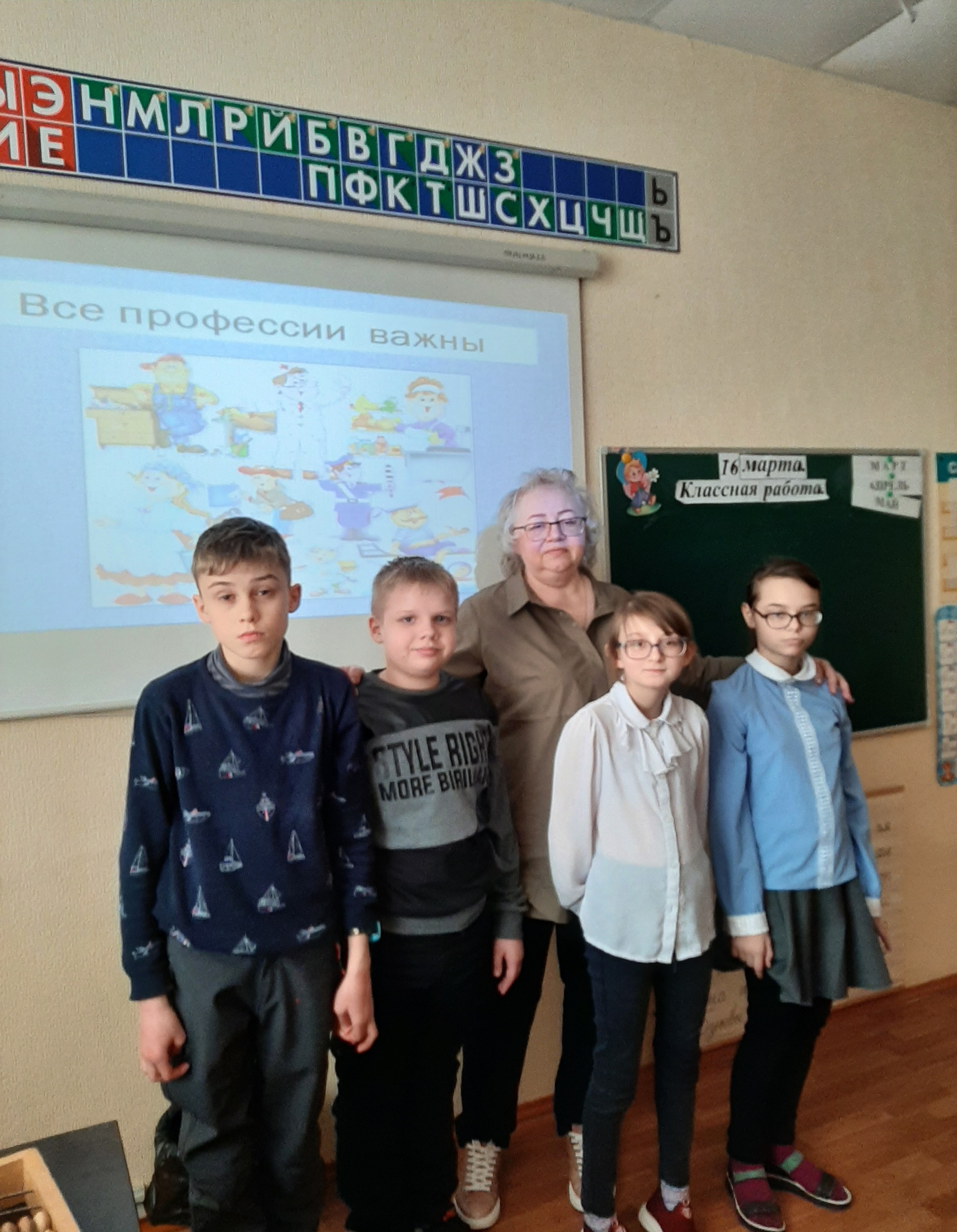